人教精通版四年级下册
Unit6 Would you like to take a trip?
WWW.PPT818.COM
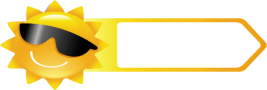 Review
—What’s that in English?
—It’s a …
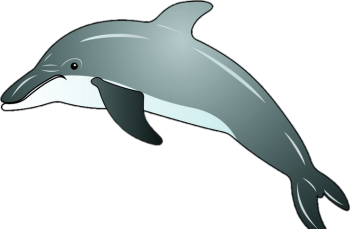 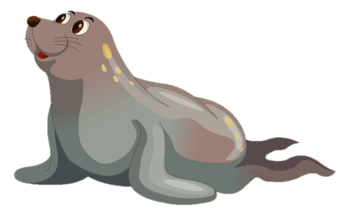 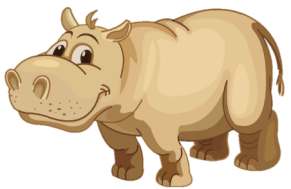 seal
dolphin
hippo
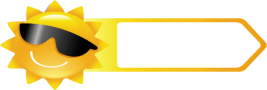 Lead-in
Guessing game
What’s this in English?
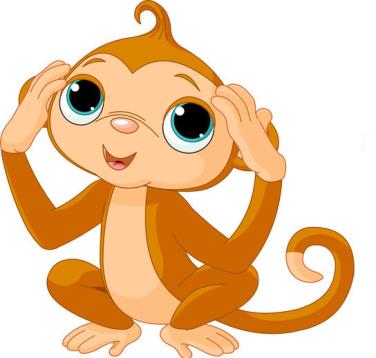 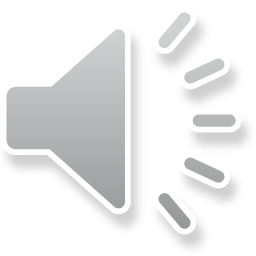 It’s a monkey.
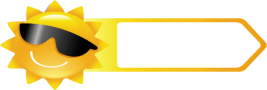 Lead-in
Guessing game
What’s this in English?
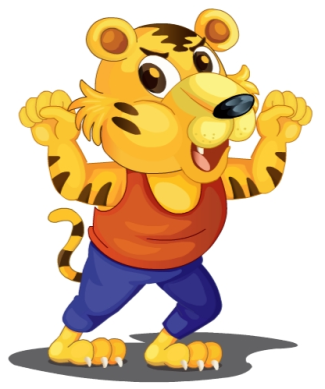 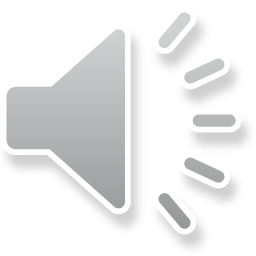 It’s a tiger.
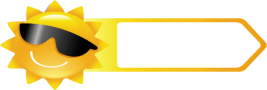 Lead-in
Guessing game
What’s this in English?
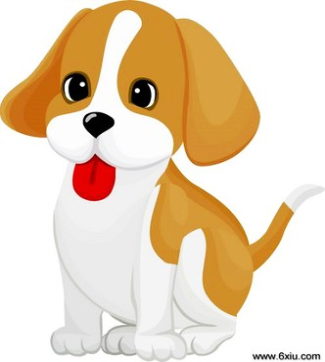 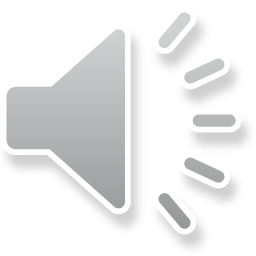 It’s a dog.
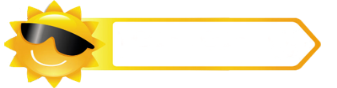 Presentation
Here’s the Happy Farm. What a big farm!
Do you like them?
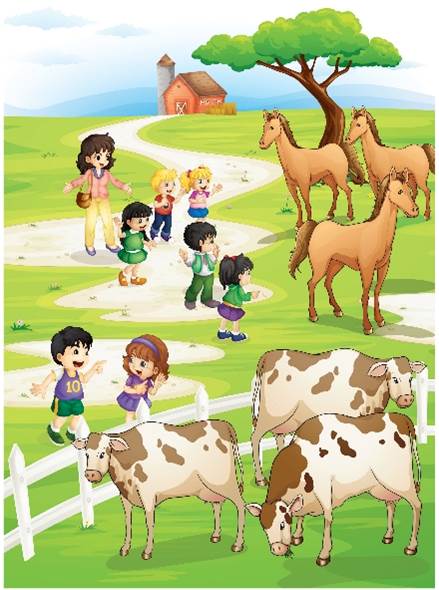 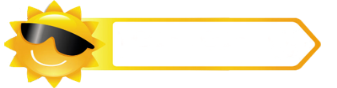 Presentation
What animals can you see in the farm?
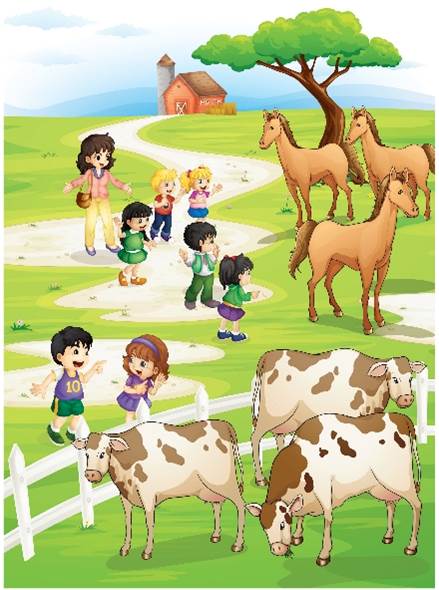 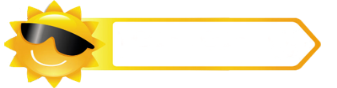 Presentation
Let’s learn
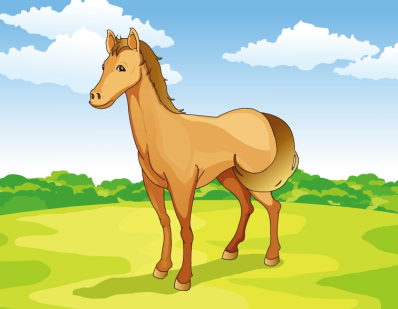 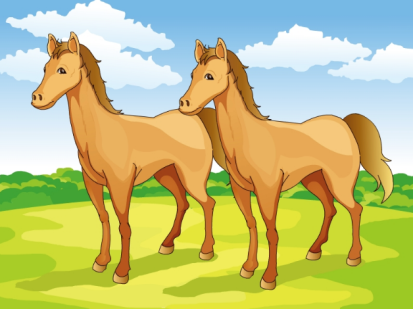 a horse
horses
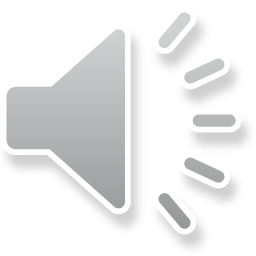 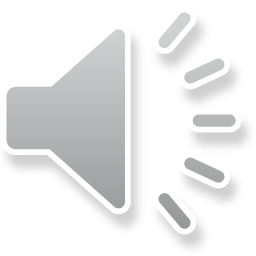 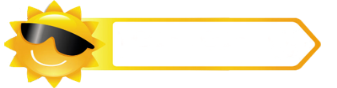 Presentation
Let’s learn
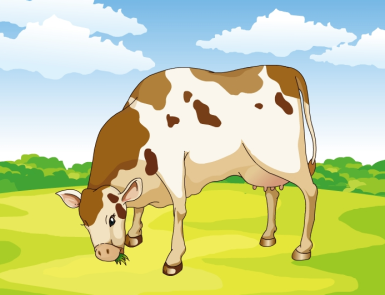 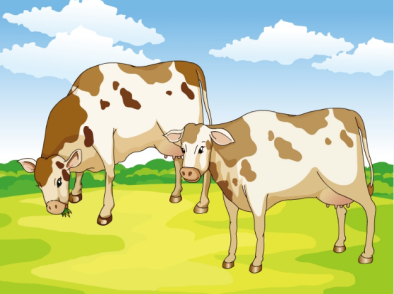 a cow
cows
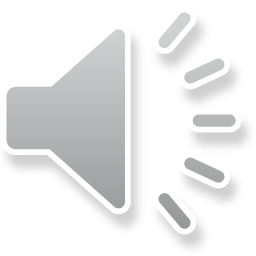 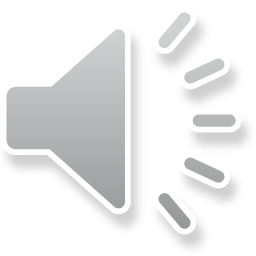 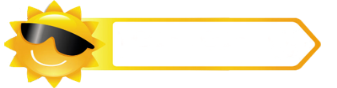 Presentation
Listen and say
What are they talking about?
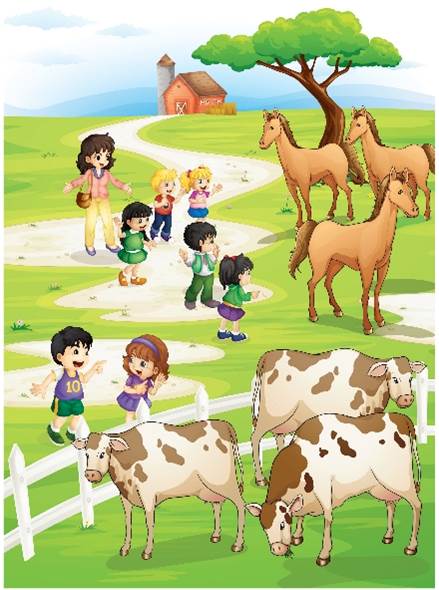 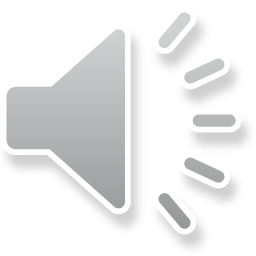 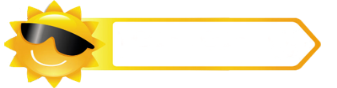 Presentation
Let’s learn
1
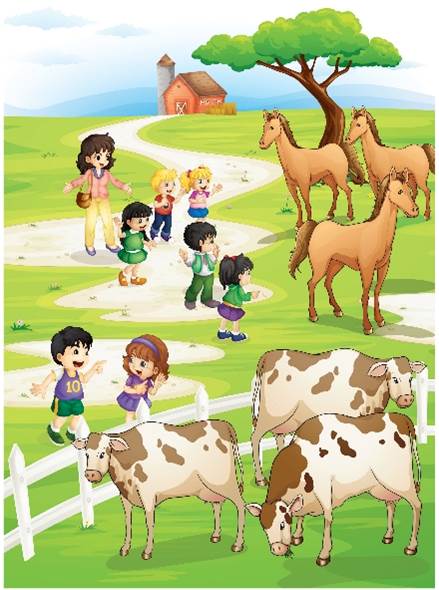 Here’s the farm, boys and girls!
3
6
5
4
2
Oh! What a big farm!
Oh! What a big farm!
Look here! What are these in English?
What are these in English?
They’re cows.
They’re horses.
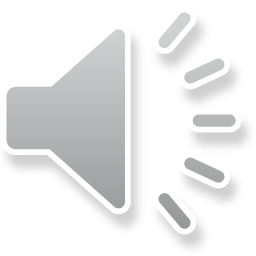 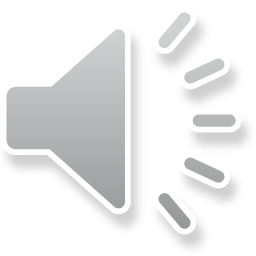 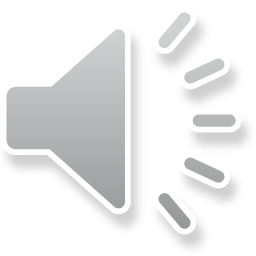 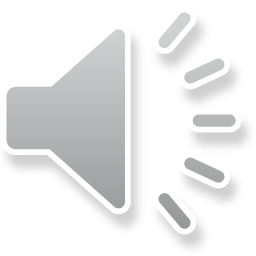 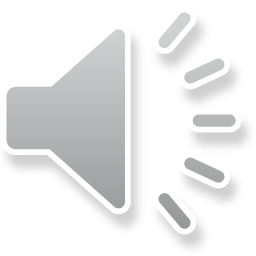 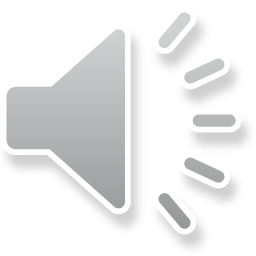 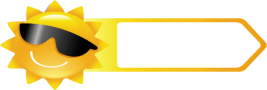 Practice
Role-play
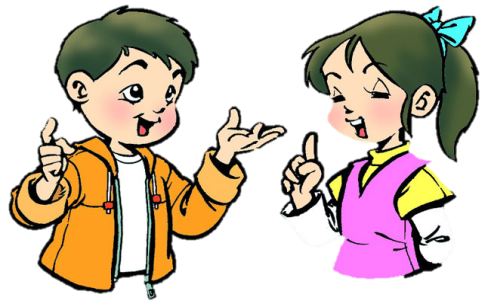 分角色朗读对话，注意模仿语音语调。
小组合作，试着表演出来吧。
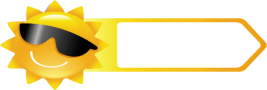 开始
Learning tip :
四人一组，比赛读句子，看谁能在一分钟内读完，并且读得准确、流利！
Practice
Read it by groups for one minute .
小组读对话一分钟。
一分钟倒计时
60
50
10
10
20
20
40
30
30
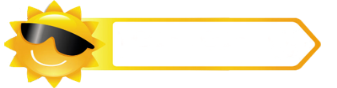 Presentation
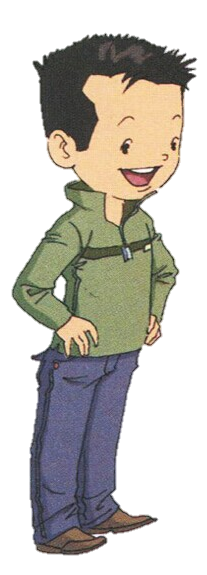 What’s this in English?
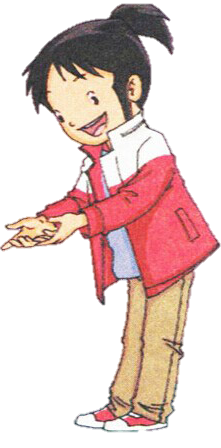 It’s a horse.
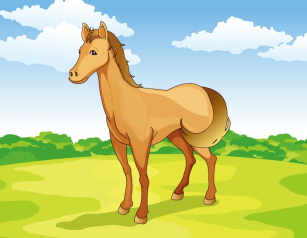 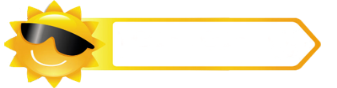 Presentation
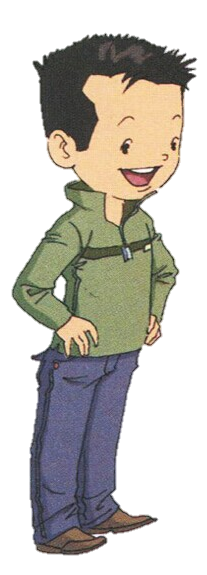 What are these in English?
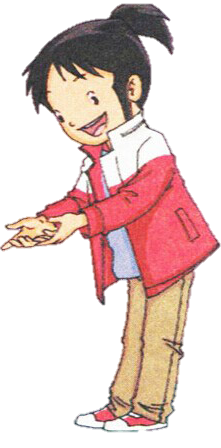 They’re horses.
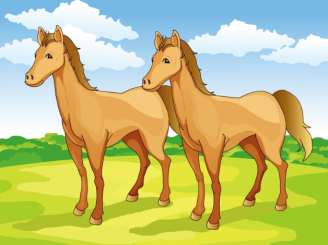 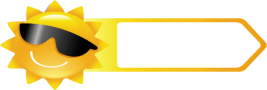 Practice
Look and say
What’re these in English?
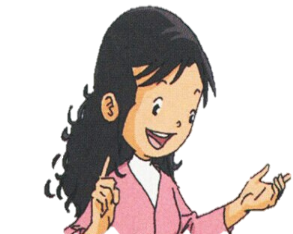 They’re pandas.
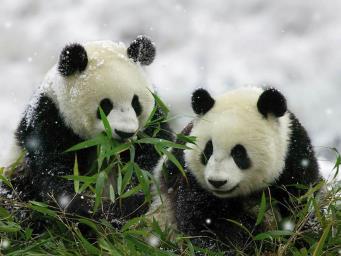 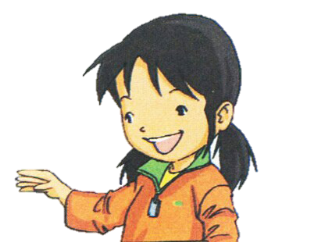 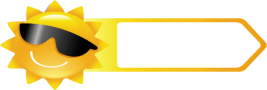 Practice
Look and say
What’re these in English?
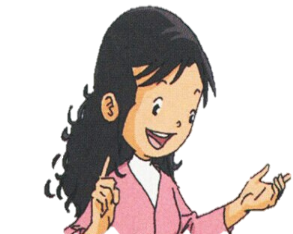 They’re dolphins.
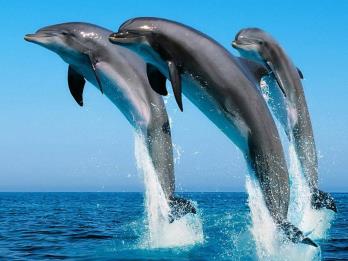 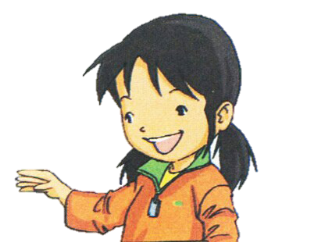 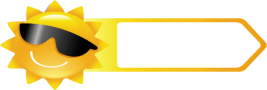 Practice
Look and write
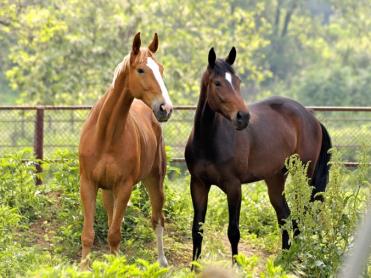 A: What’re these in English?
B: _____________.
They’re horses
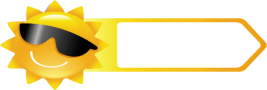 Practice
Look and write
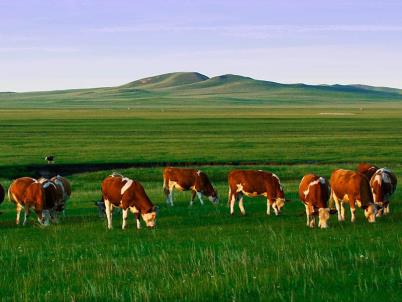 A: What’re these in English?
B: _____________.
They’re cows
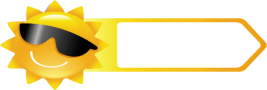 Practice
Let’s play
Guess the animals.
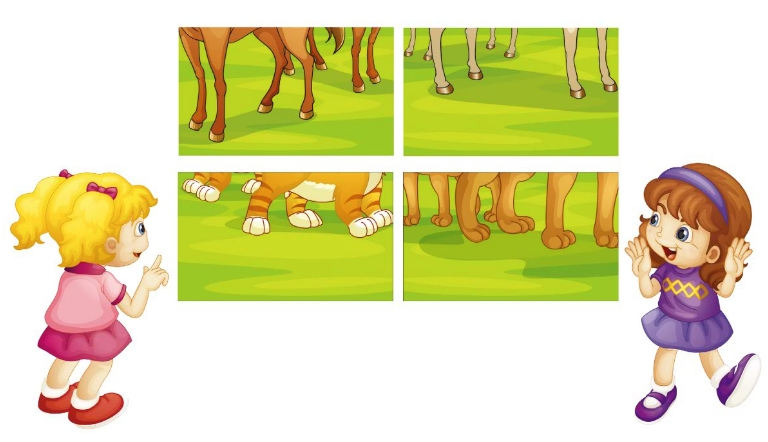 What are these in English?
They’re cats.
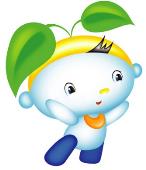 Summary
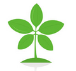 本课学到的重点词汇：
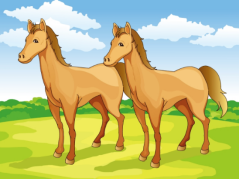 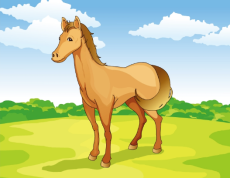 a horse
horses
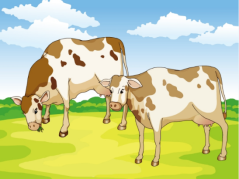 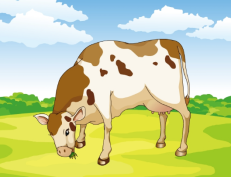 dog
a cow
cows
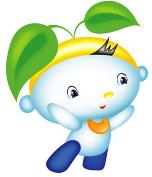 Summary
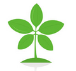 本课学到的重点句型：
—What’re these in English?
—They’re …
Homework
1. 跟读课文Just talk部分的录音，注意语音、语调。
2. 运用本课学到的知识，向你的父母或朋友询问你见到的动物。
3. 预习Lesson 35。
Close